2019级硕士究生招生考试心理健康测评操作流程
学生处心理健康教育与咨询中心/研究生处
使用手机参与心理健康测评的指导
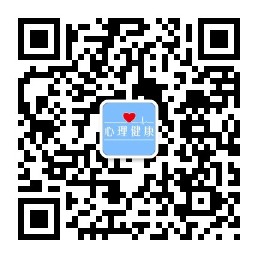 第一步，
      扫描二维码登录。
         
         支持任何型号的手机。
使用手机参与心理健康测评的指导
点击获取密码
第二步，
输入登录信息，
登录测评系统 。
使用手机参与心理健康测评的指导
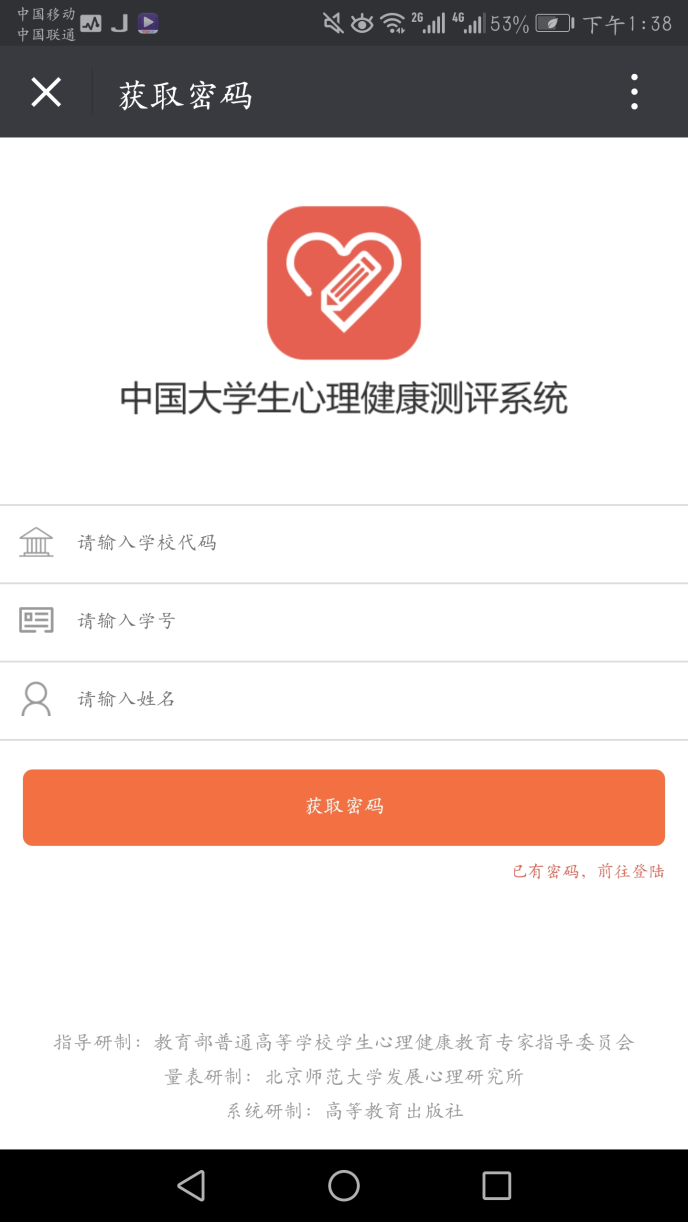 学校代码： 10172
第二步，
输入登录信息，
登录测评系统 。
使用手机参与心理健康测评的指导
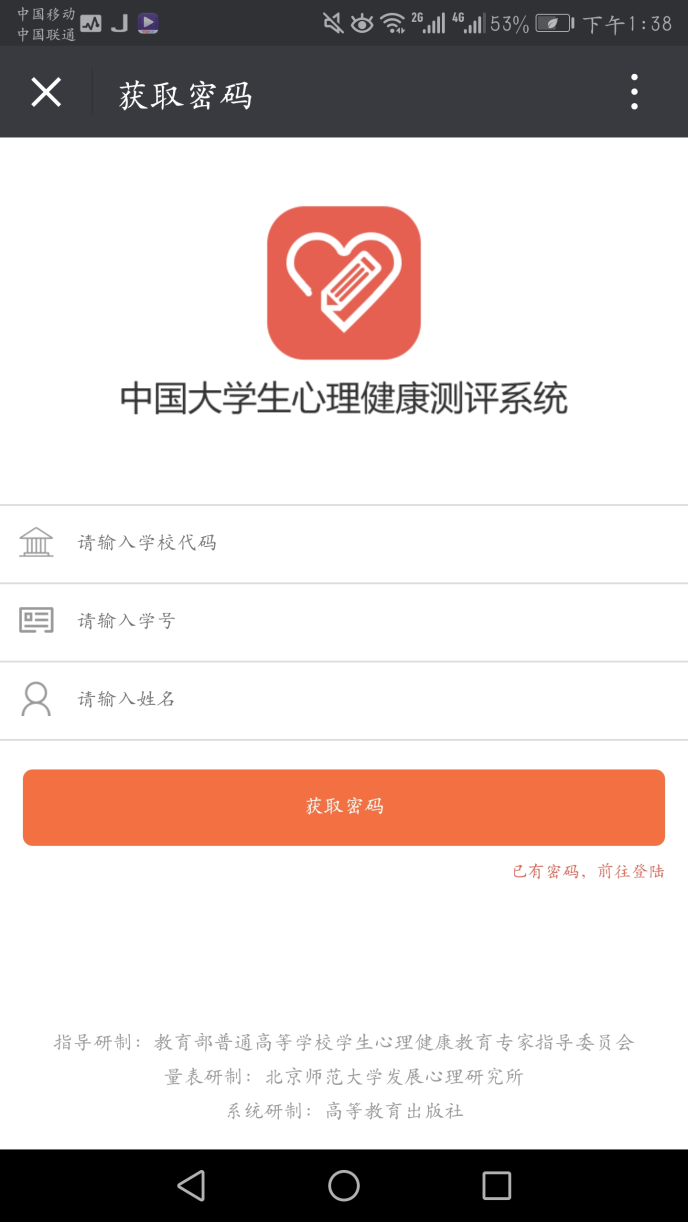 学号为考生编号
第二步，
输入登录信息，
登录测评系统 。
使用手机参与心理健康测评的指导
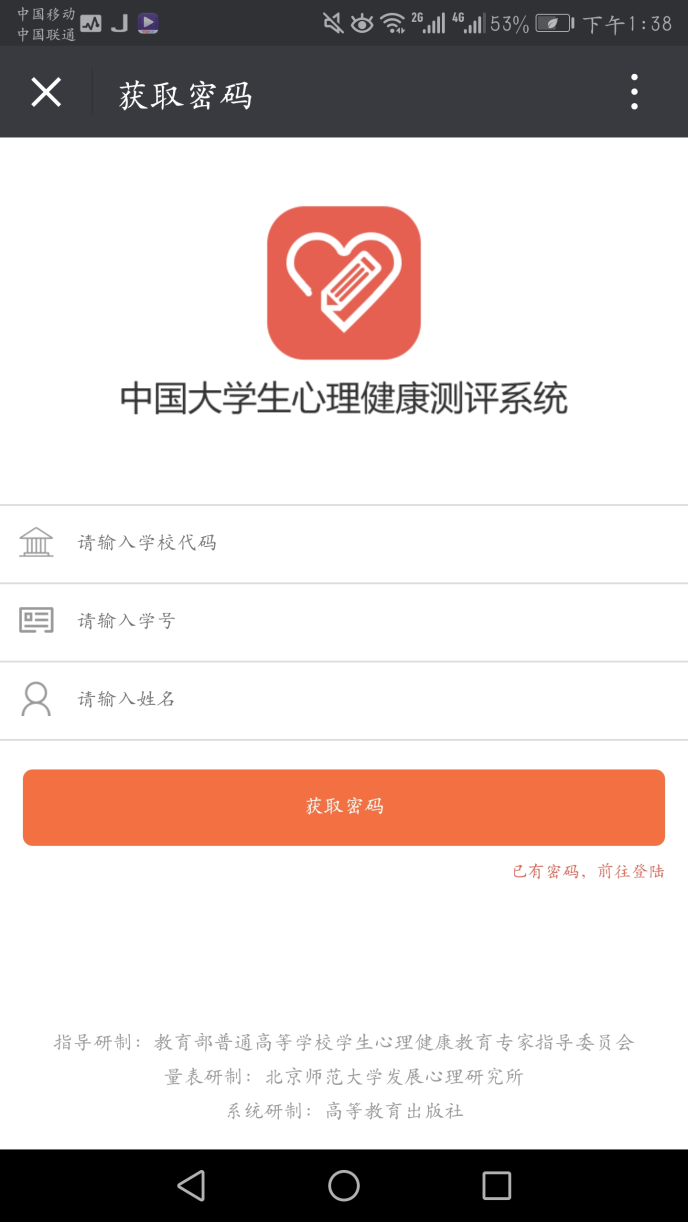 请准确填写
您的姓名
第二步，
输入登录信息，
登录测评系统 。
使用手机参与心理健康测评的指导
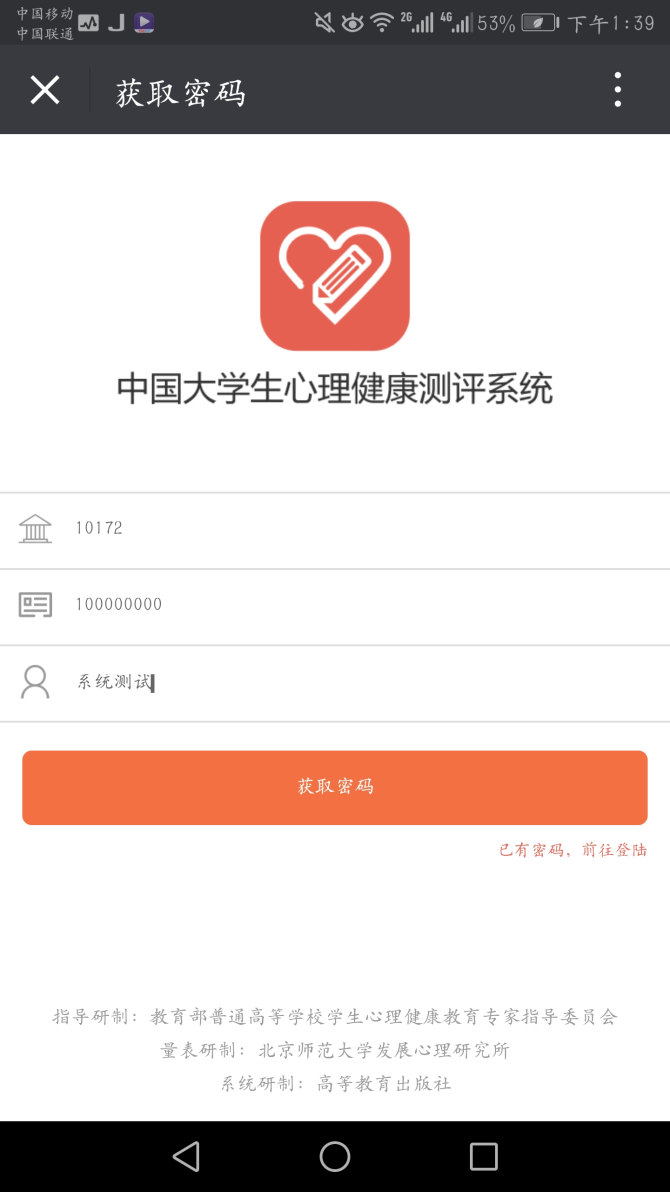 点击获取密码
第二步，
输入登录信息，
登录测评系统 。
使用手机参与心理健康测评的指导
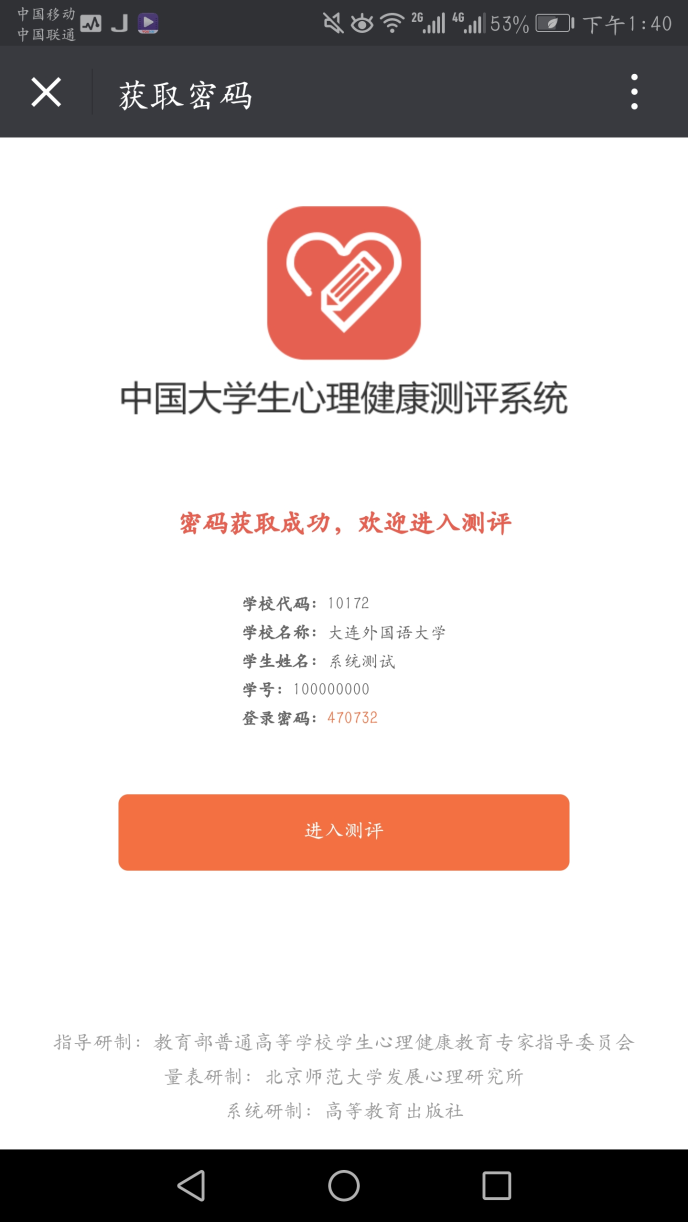 请牢记密码
第二步，
输入登录信息，
登录测评系统 。
使用手机参与心理健康测评的指导
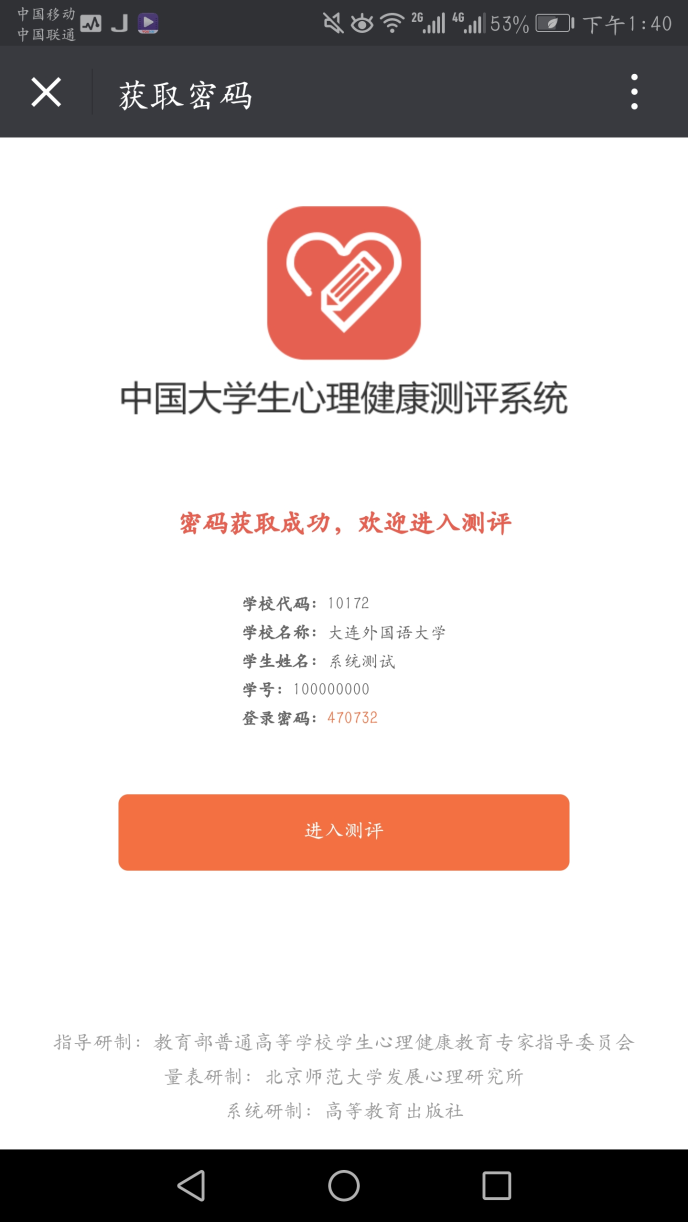 点击进入测评
第二步，
输入登录信息，
登录测评系统 。
使用手机参与心理健康测评的指导
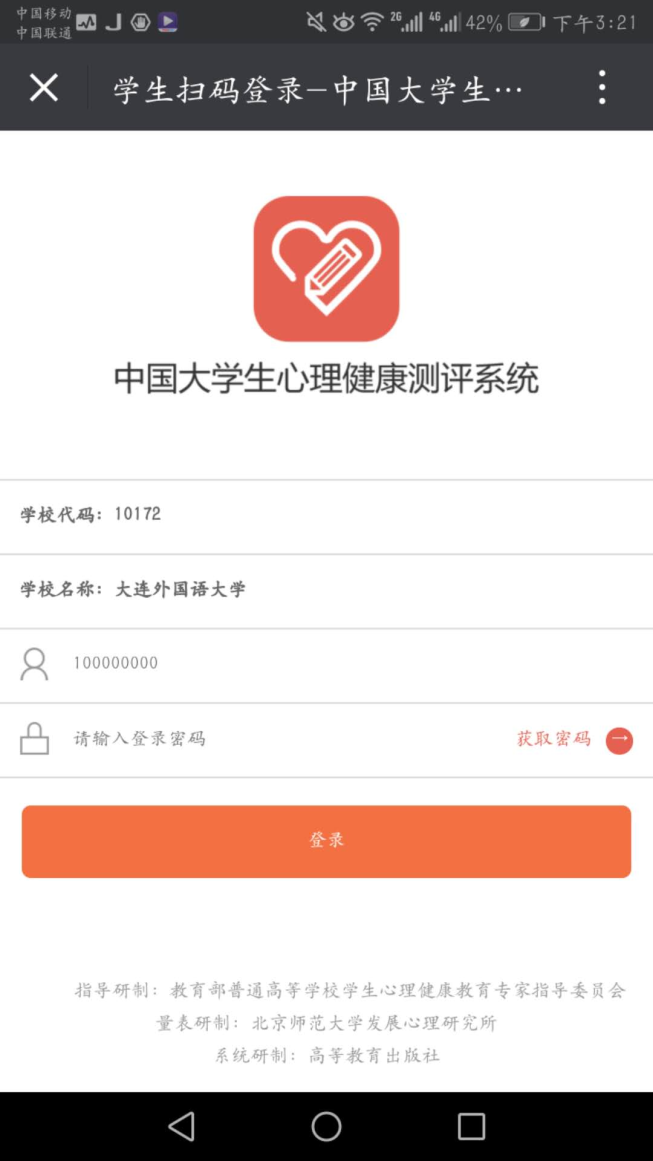 输入密码
第二步，
输入登录信息，
登录测评系统 。
使用手机参与心理健康测评的指导
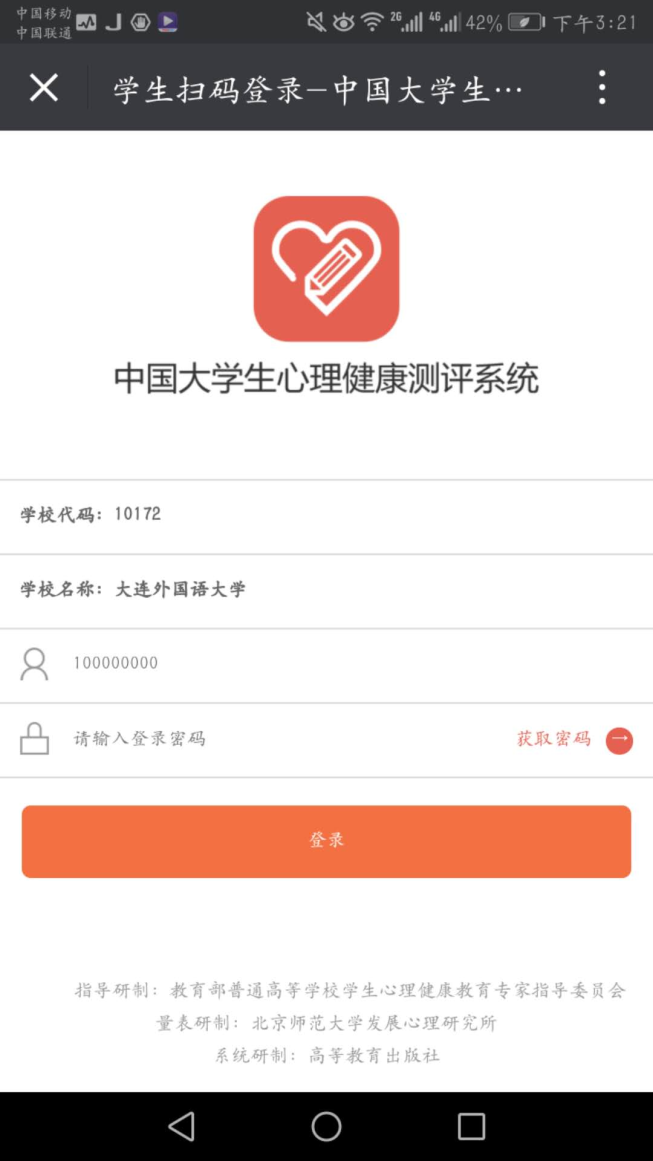 点击登录
第二步，
输入登录信息，
登录测评系统 。
使用手机参与心理健康测评的指导
请仔细阅读以上文字后勾选
第三步，
阅读知情通知书。
使用手机参与心理健康测评的指导
勾选后点击继续下一步
第三步，
阅读知情通知书。
使用手机参与心理健康测评的指导
所有项目均为必填项，
请准确填写
第四步，
完善个人信息。
使用手机参与心理健康测评的指导
请仔细阅读测评介绍后点击开始测评
第五步，
阅读“测试介绍”。
使用手机参与心理健康测评的指导
第六步，参与测评
测评共有96道题，作答时间不限，要求学生要根据自身情况真实作答，作答后选项不可修改。顶部提供答题卡，可以查看试题是否遗漏，只有96题全部作答，方完成了测试
使用手机参与心理健康测评的指导
第七步，
提交测评试卷。
测评结束后点击退出平台
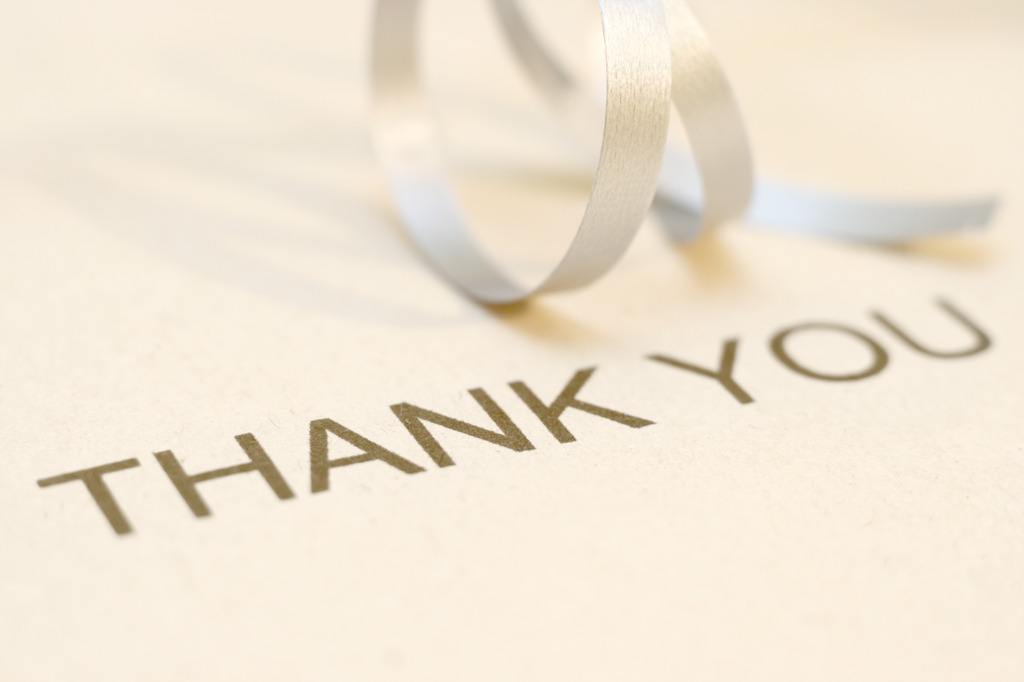